Tính Đa Nghĩa Trong Bài Thơ Bánh Trôi Nước
              - Vũ Dương Quỹ -
Chia sẻ một vài suy nghĩ của em về bài thơ Bánh trôi nước của Hồ Xuân Hương.
BÁNH TRÔI NƯỚC
Thân em vừa trắng lại vừa tròn 
Bảy nổi ba chìm với nước non
Rắn nát mặc dầu tay kẻ nặn
Mà em vẫn giữ tấm lòng son
(Hồ Xuân Hương, trong Hợp tuyển Thơ văn Việt Nam, tập III, NXB Văn hoá, Hà Nội, 1963)
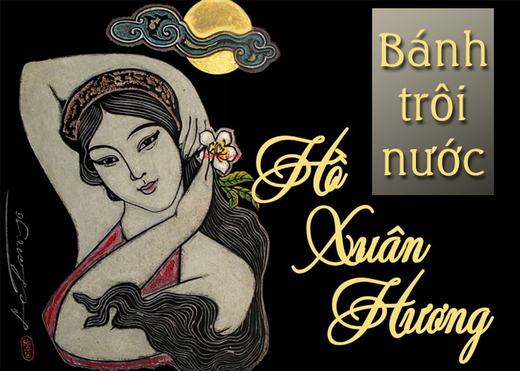 I. Trải nghiệm cùng văn bản Tính đa nghĩa trong bài thơ “Bánh trôi nước”
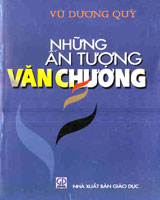 1. Tác giả: Vũ Dương Quỹ (1939 – 2021)
- Là nhà giáo ưu tú, tác giả của nhiều bài viết bình giảng tác phẩm văn học trong nhà trường.
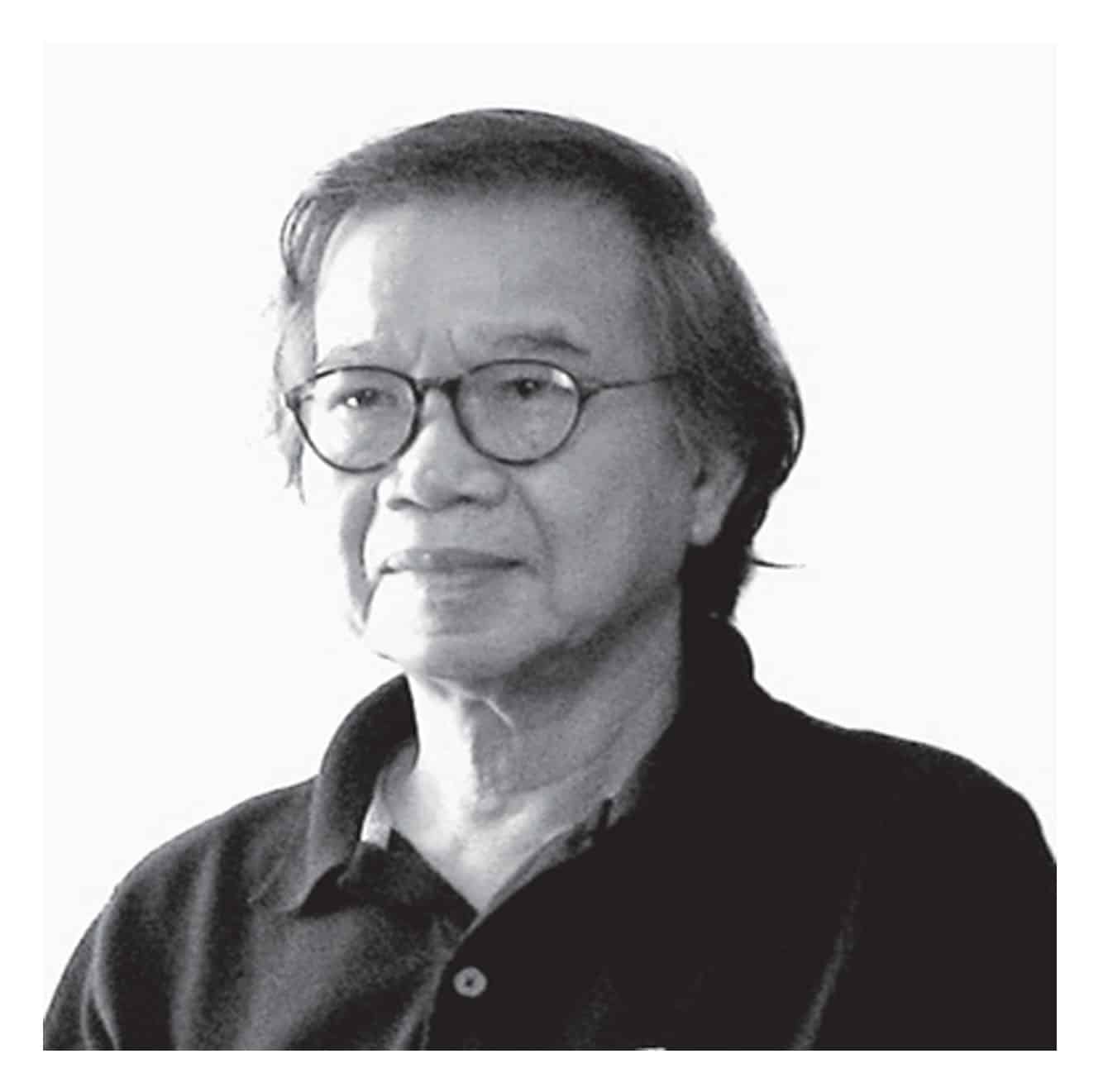 2. Văn bản
c. Thể loại và phương thức biểu đạt chính
b. Xuất xứ
In trong Những ấn tượng văn chương, NXB Giáo dục, 2003
a. Đọc văn bản, giải thích từ khó
- Thể loại: Văn bản nghị luận về một vấn đề văn học
 - Phương thức biểu đạt chính: Nghị luận
01
02
03
04
d. Bố cục: 4 phần
Phần 1: Từ đầu đến “biết bao con người”: Giới thiệu khái quát về bài thơ Bánh trôi nước và tính đa nghĩa của bài thơ.
Phần 3: Tiếp đến “thắm đỏ tình người”:  Nghĩa thứ hai của bài thơ nói về nhan sắc, thân phận và phẩm chất người phụ nữ..
Phần 4: Còn lại: Khẳng định lại giá trị của bài thơ Bánh trôi nước.
Phần 2: Tiếp đến “không thể suy nghĩ vội vàng”: Nghĩa thứ nhất, nghĩa tả thực của bài thơ.
III. Suy ngẫm và phản hồi
PHIẾU HỌC TẬP 02: HỆ THỐNG LUẬN ĐỀ, LUẬN ĐIỂM, LÍ LẼ, BẰNG CHỨNG CỦA VĂN BẢN
1. Mục đích của văn bản
- Tác giả viết bài này để người đọc hiểu được về tính đa nghĩa trong bài thơ Bánh trôi nước 
=>Mục đích đó được triển khai qua hệ thống luận đề, luận điểm, lí lẽ, bằng chứng của VB
01
02
03
3. Nhận xét về nghệ thuật lập luận trong văn bản
Các lí lẽ, bằng chứng đều rất chặt chẽ, thuyết phục để làm rõ cho ý kiến, thái độ của người viết – đó là tình cảm ngợi ca, thán phục với tài năng thơ của Hồ Xuân Hương, tình cảm trân trọng với hình ảnh bánh trôi nước trong bài thơ cũng như những người phụ nữ trong xã hội phong kiến xưa.
Các ý kiến, lí lẽ, bằng chứng được sắp xếp theo trình tự hợp lí để người đọc nhận ra được tính đa nghĩa của VB Bánh trôi nước.
Kết hợp cách trình bày vấn đề chủ quan và cách trình bày vấn đề khách quan
PHIẾU HỌC TẬP 03: NHẬN XÉT VỀ CÁCH TRÌNH BÀY VẤN ĐỀ CHỦ QUAN VÀ CÁCH TRÌNH BÀY VẤN ĐỀ KHÁCH QUAN
 Đọc đoạn văn: “Nghĩa thứ nhất,…của biết bao người” và hoàn thành bảng sau:
III. Tổng kết
1. Nghệ thuật
2. Nội dung – 
Ý nghĩa
- Bài viết nêu rõ vấn đề cần bàn luận.
- Luận điểm rõ ràng, góp phần làm sáng tỏ luận đề.
- Lí lẽ, bằng chứng cụ thể, thuyết phục giúp làm sáng tỏ luận điểm.
- Kết hợp cách trình bày vấn đề chủ quan và cách trình bày vấn đề khách quan.
Văn bản bàn về tính đa nghĩa trong bài thơ Bánh trôi nước
+ Nhóm 1, 2: Phân tích tác dụng của một số lí lẽ, bằng chứng em cho là tiêu biểu.
+ Nhóm 3, 4: Em có đồng tình với ý kiến của tác giả về bài thơ Bánh trôi nước: “Lời một chiếc bánh nói hộ biết bao con người” hay không? Vì sao? Từ đó, em hiểu thêm điều gì về thân phận và phẩm chất cuat người phụ nữ trong xã hội phong kiến.
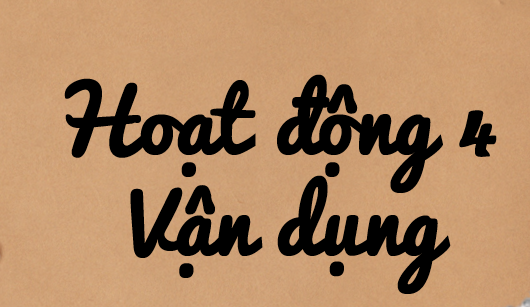 Hoạt động 4
 Vận dụng
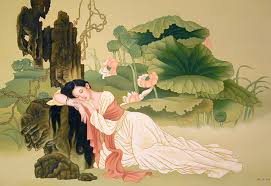 Câu hỏi: Từ những cách hiểu về bài thơ Bánh trôi nước được nêu trong văn bản, em có suy nghĩ gì về cách tiếp nhận một bài thơ?
NHIỆM VỤ VỀ NHÀ
- Tìm hiểu thêm các văn bản nghị luận về một tác phẩm văn học
- Chuẩn bị: Viết: Viết bài văn nghị luận phân tích một tác phẩm văn học
Thank
you!